Classroom Expressions
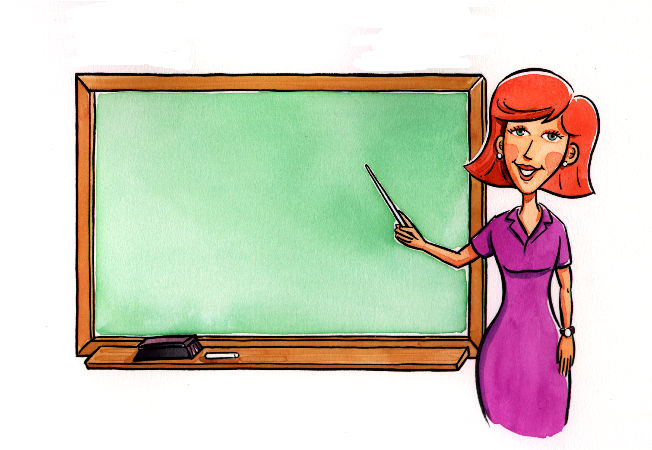 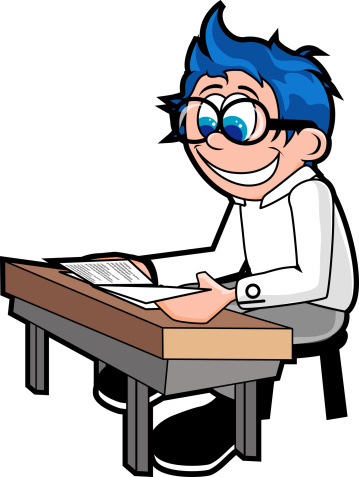 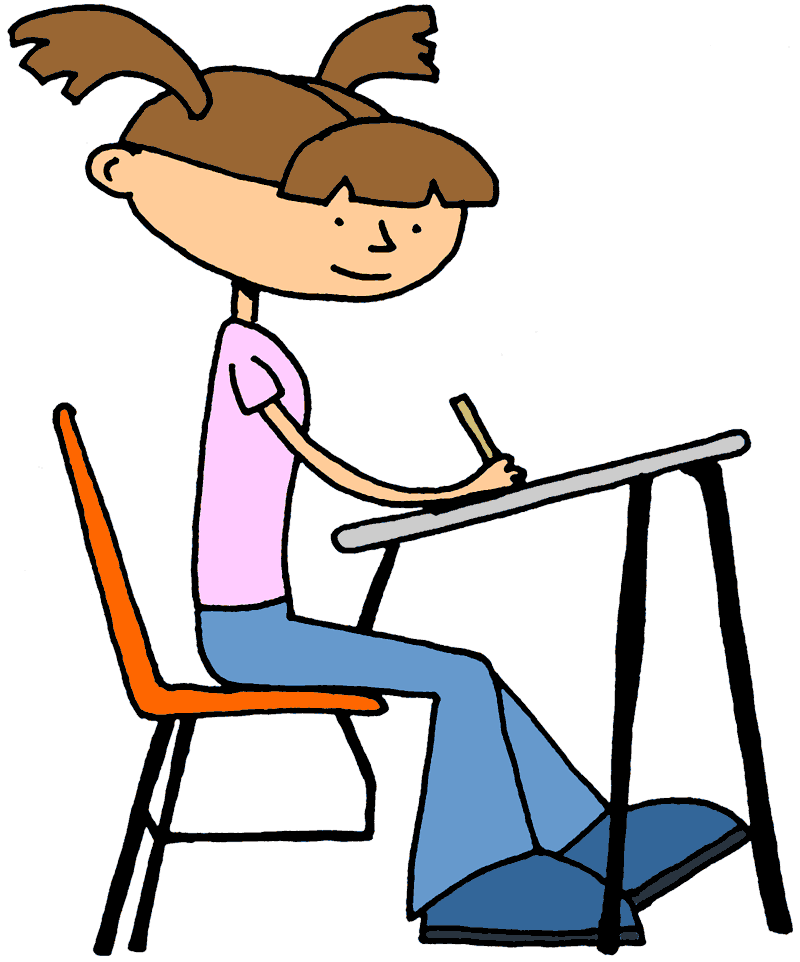 Wakarimasu ka?Hai. Wakarimasu.Iie. Wakarimasen.
Do you understand?
Yes, I understand.
No, I don’t understand.
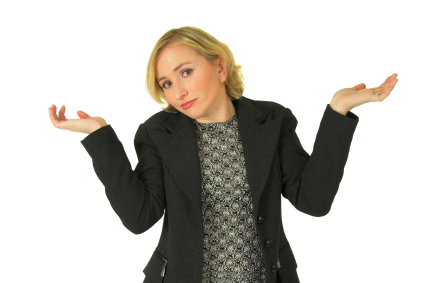 Shitsumon ga arimasu.Shitsumon wa arimasu ka?
I have a question.
Any questions?
?
Nan desu ka?
What is it?
?
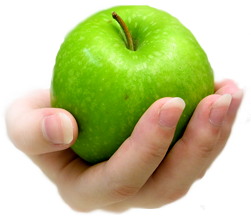 ～ wa Nihongo de, nan desu ka?
What’s ~ in Japanese?
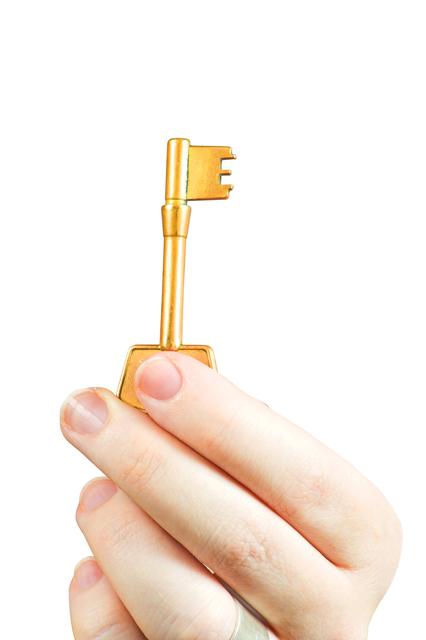 日本語で？
Tetsudatte kudasai.
Please help.
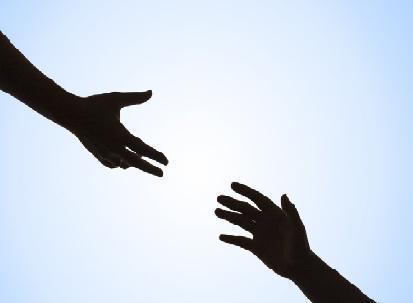 Mō ichidō itte kudasai.
Can you repeat that please?
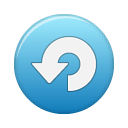 Chotto matte (kudasai).
Wait a minute.
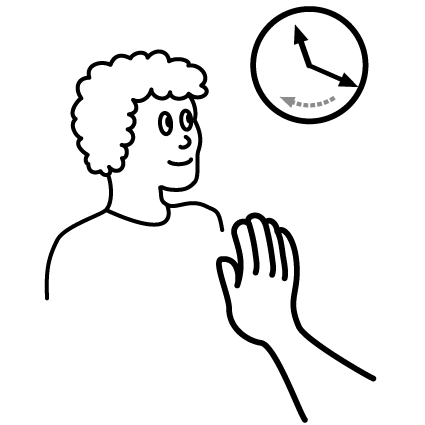 Kiite kudasai.
Please listen.
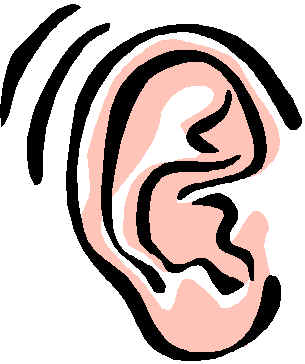 Yonde kudasai.
Please read.
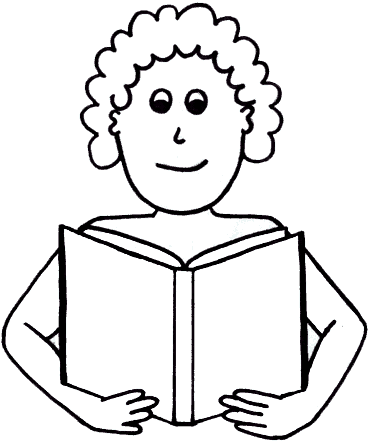 Mite kudasai.
Please look.
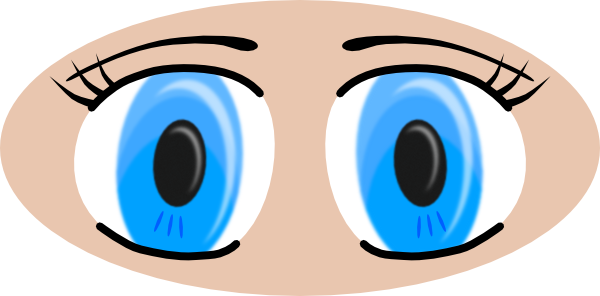 Kaite kudasai.
Please write down.
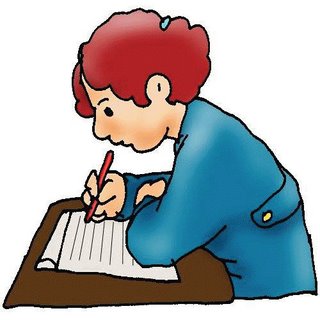 Kurikaeshite kudasai.
Repeat after me.
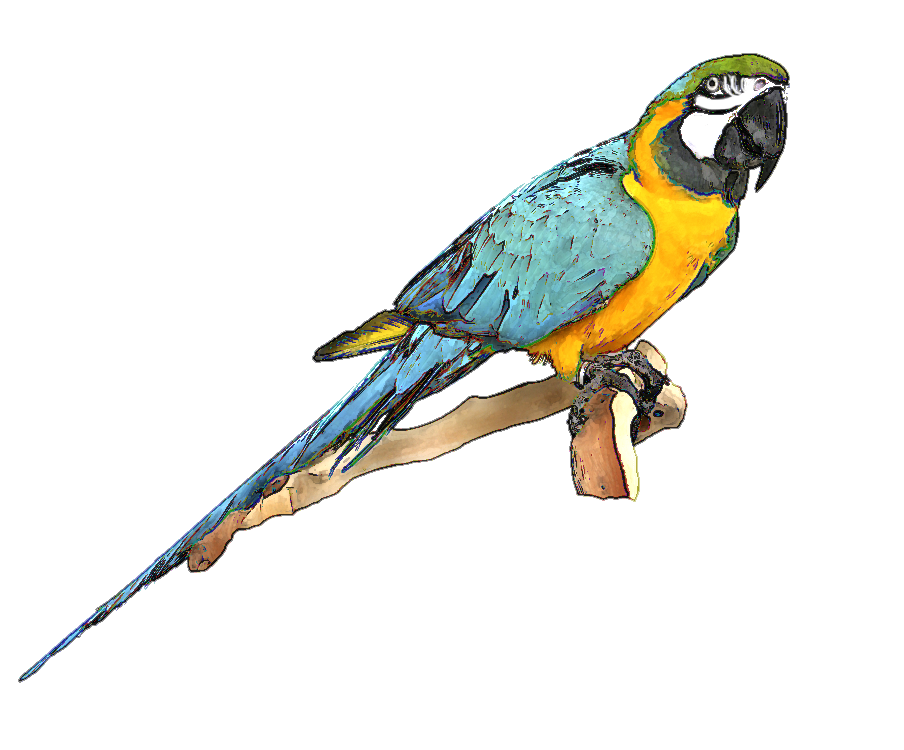 くりかえして
くりかえして
Te o agete kudasai.
Hands up.
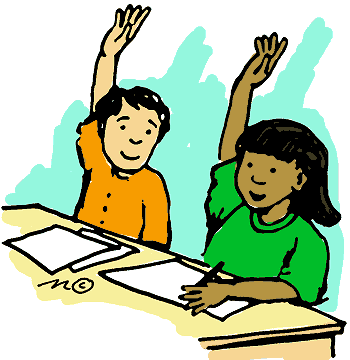 Futarigumi ni natte kudasai.
Please form pairs.
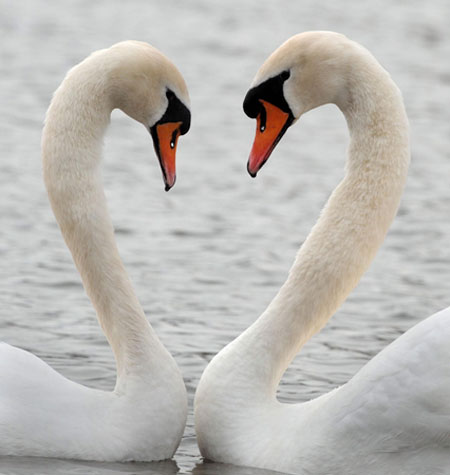 Yatte mite kudasai.
Try and do it please.
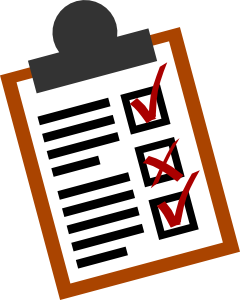 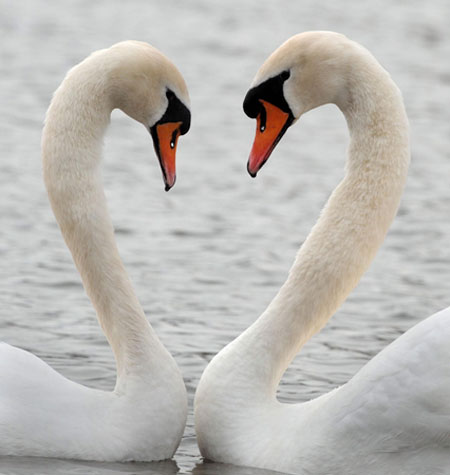 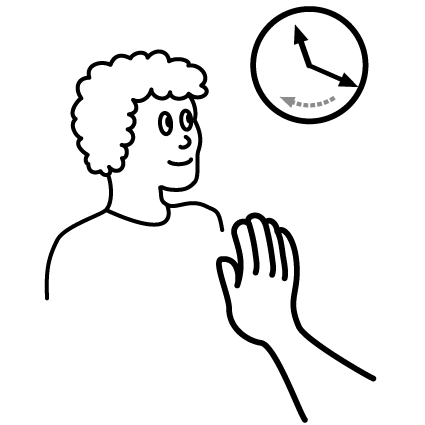 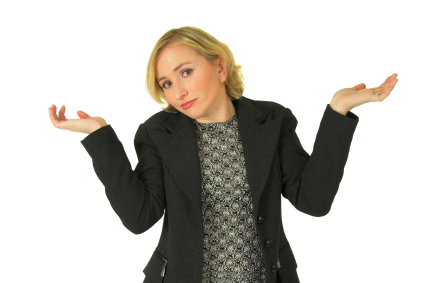 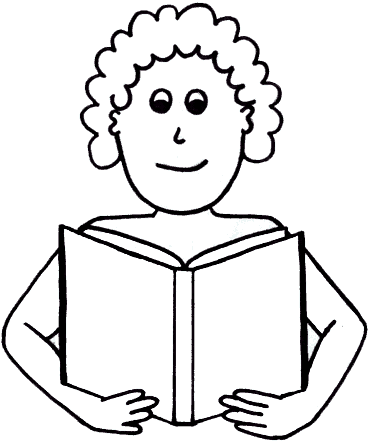 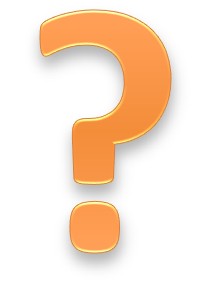 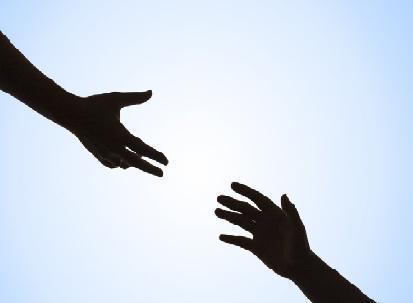 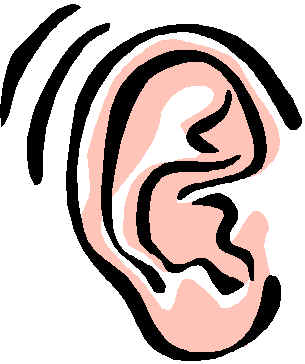 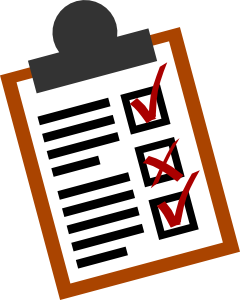 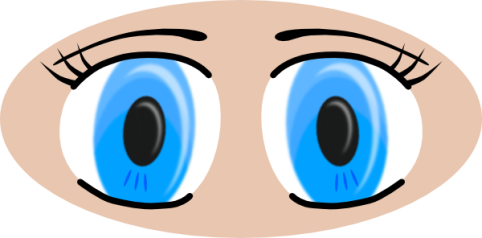 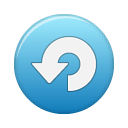 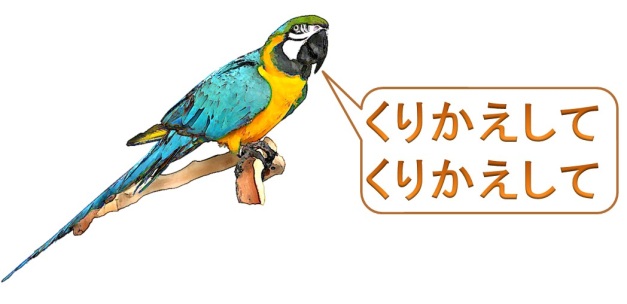 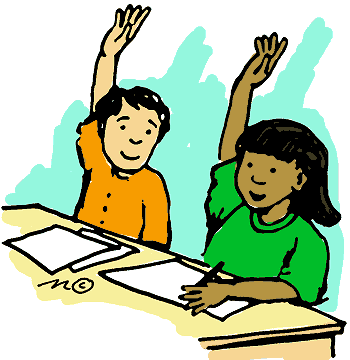 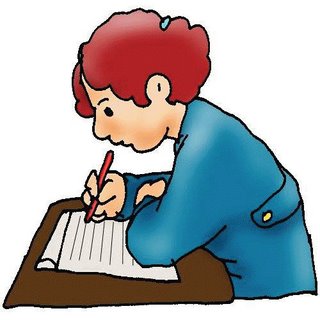 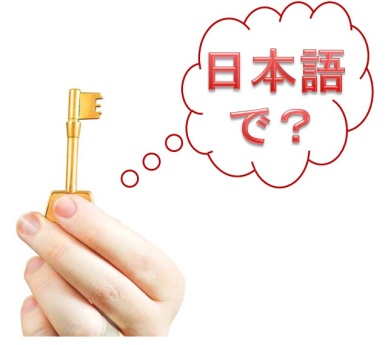 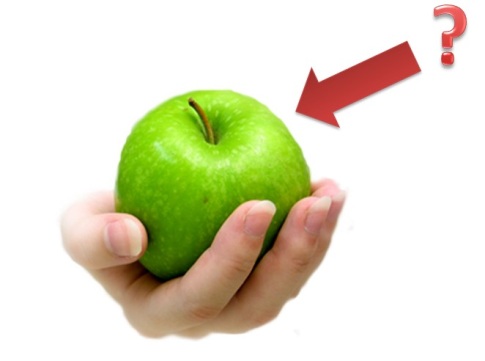